Transgenerational Trauma- A model for understanding and how to heal
Dr Ciara Downes
Transgenerational trauma Model
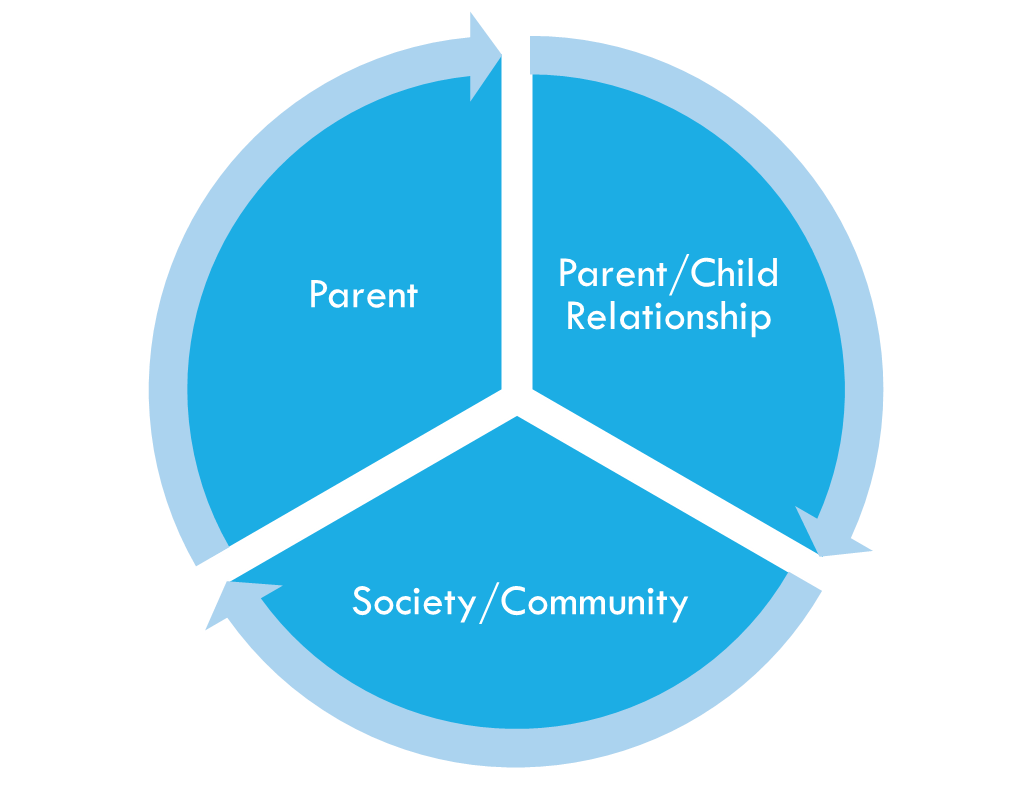 Transgenerational trauma model
Parent
Flashbacks, dissociation, nightmares

Trauma reminders

Trauma beliefs

Post-trauma adaptational styles
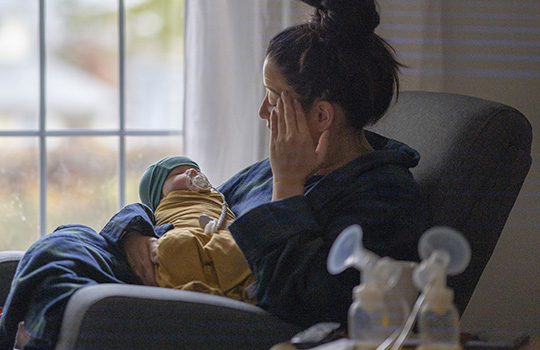 Transgenerational trauma model
Parent-child relationship
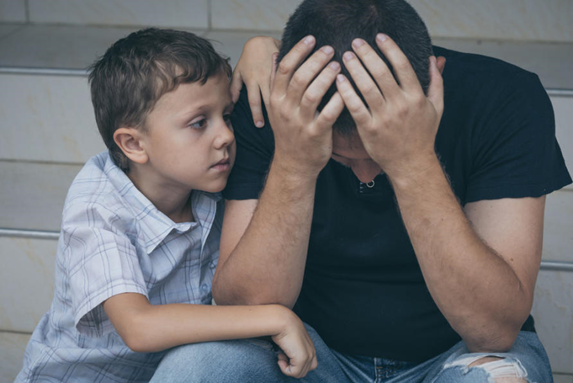 ‘Conspiracy of Silence’ 

Parentified child/Acting out child

Bonding and Attachment

Lack of co-regulation
Transgenerational trauma model
Society and Communities
Poverty

Social Isolation 

Educational/Work opportunities

Paramilitary control
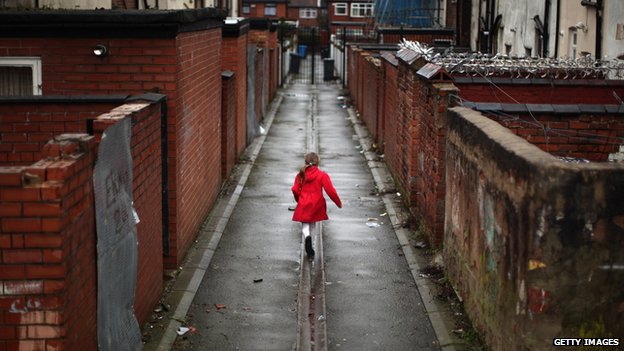 transgenerational trauma cycle
The cycle continues
‘I’m a bad person, I don’t trust others, bad things always happen’
‘I’m bad, I can’t rely on others, the world is unpredictable’
Victim
Numb
Fighter
Survivor
Context:
Poverty
Isolation
Lack of opportunities
Current threat
‘No-one understands me, I don’t understand me’
‘I want to protect you /you should be more grateful/I can’t cope’
‘I’m feeling emotions I don’t understand so I act out’
‘The way my child is acting reminds me of the past’
What helps? Society/Community
Positive educational/work/sport/arts opportunities
Education about the past, shared narratives
Prevent further trauma – recognising signs of abuse/neglect
Investment in Community/
voluntary/NHS trauma services
Addressing the past
Address poverty, social inequalities
Because we’re coming to the end of that time..
Well hopefully we’ll see it you know.
When the Troubles will become history,
And history’s taught,
And it’s not lived.

(Quote by ‘Carol’ in Downes et al., 2012)
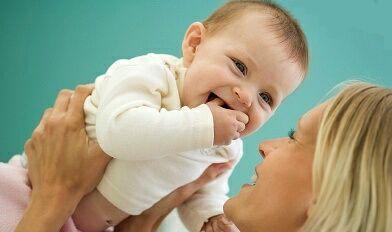 References
Danieli, Y., Engdahl, B.E. (2016) Multigenerational Legacies of Trauma: Modelling the what and how of transmission. American Journal of Orthopsychiatry, 14, pp. 1-13

Downes, C., Harrison, E., Curran, D., & Kavanagh, M. (2012) ‘The trauma still goes on...: the multigenerational legacy of Northern Ireland's conflict’, Clinical Child Psychology and Psychiatry, 18(4), pp. 583-603.

O’Neill, Siobhan, C. Armour, D. Bolton, B. Bunting, C. Corry, B. Devine, E. Ennis et al. (2015) "Towards a better future: the trans-generational impact of the Troubles on mental health." Belfast, Northern Ireland: Commission for Victims and Survivors.

Van IJzendoorn, M. H., Bakermans-Kranenburg, M. J., & Sagi-Schwartz, A. (2003). Are children of Holocaust survivors less well-adapted? A meta-analytic investigation of secondary traumatization. Journal of traumatic stress, 16(5), 459-469.